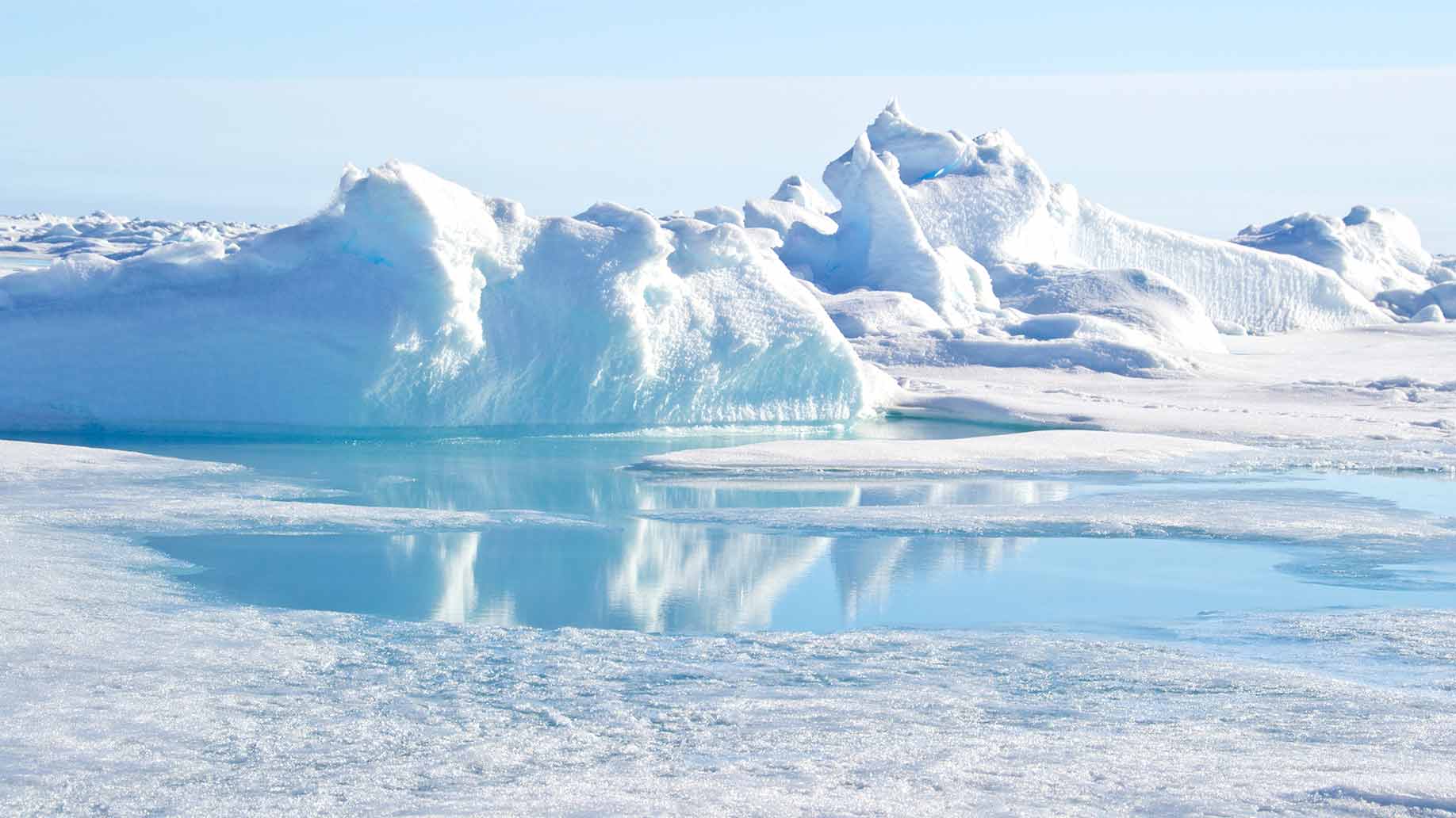 Животные севера
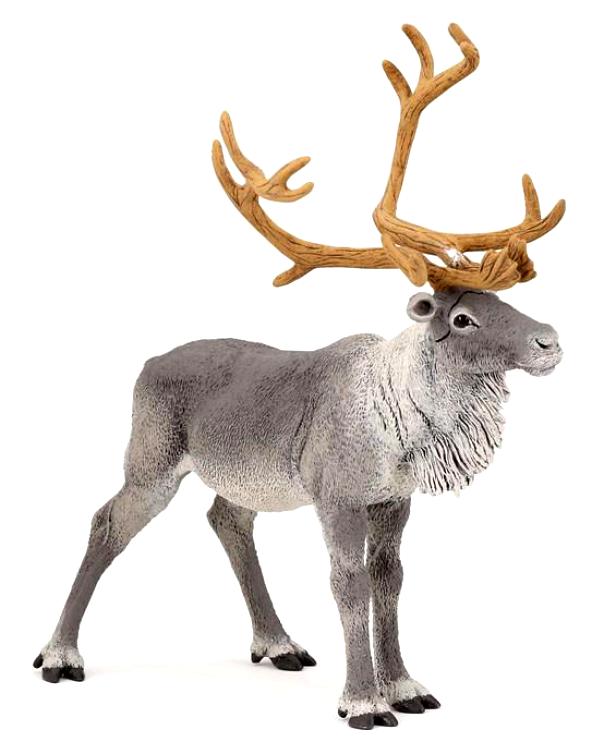 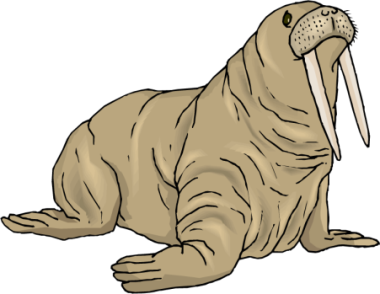 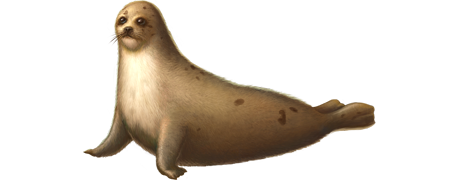 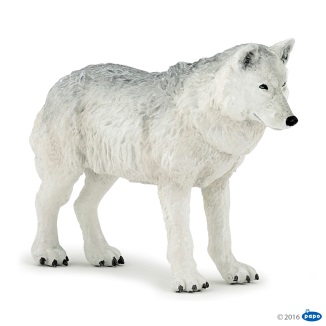 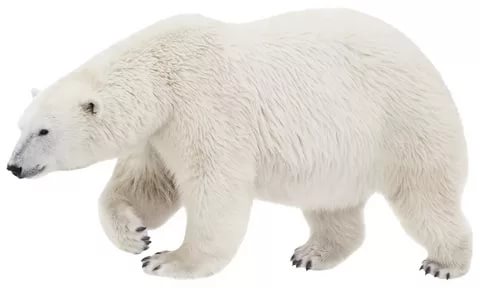 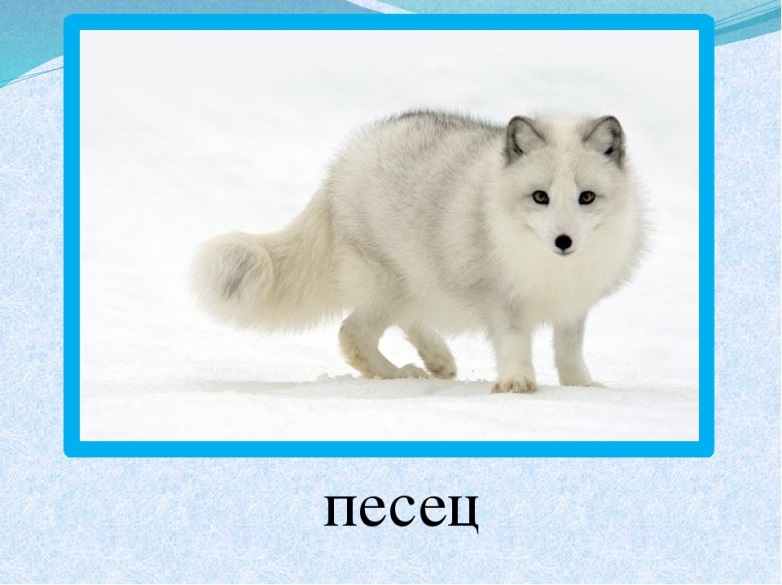 Запомни животных севера
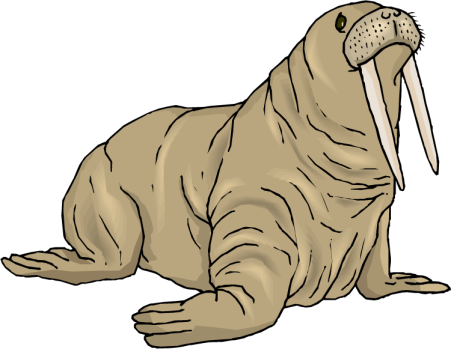 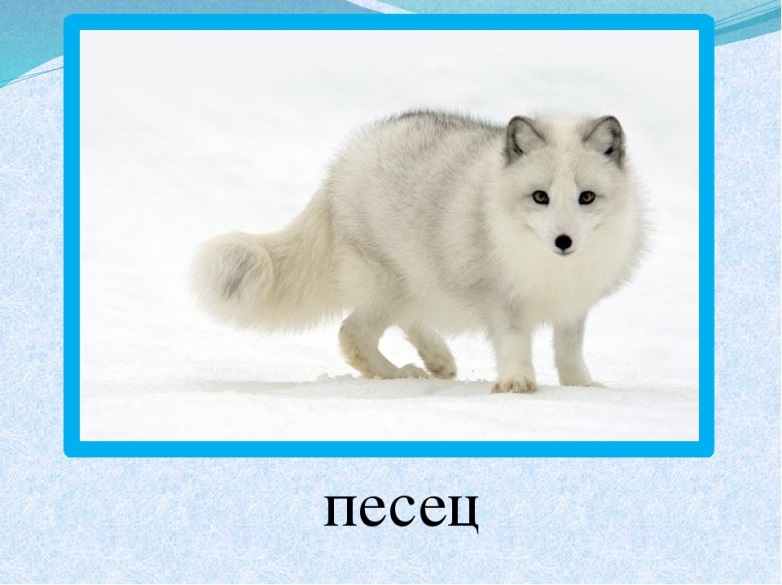 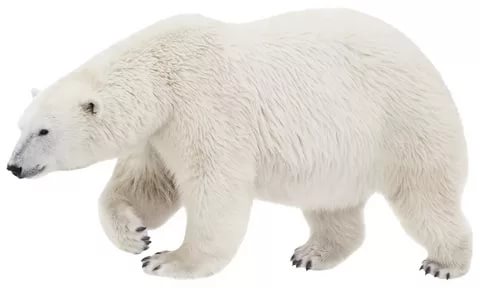 песец
Морж
Белый медведь
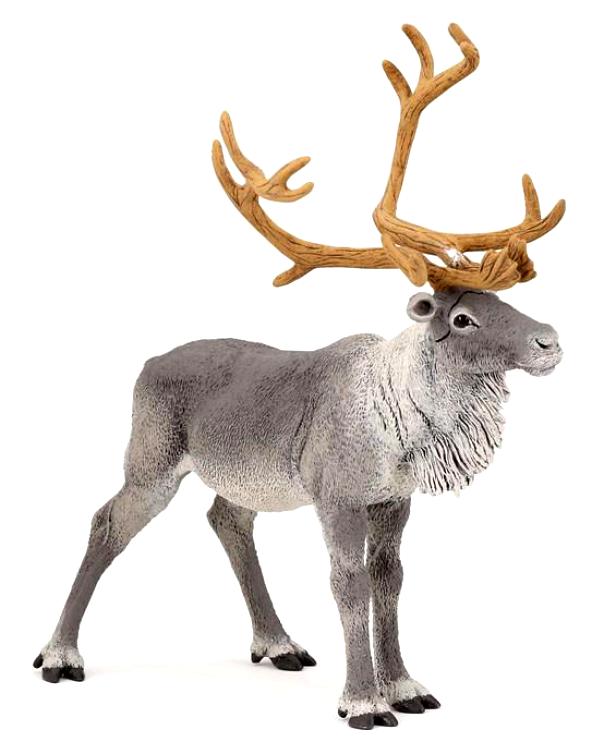 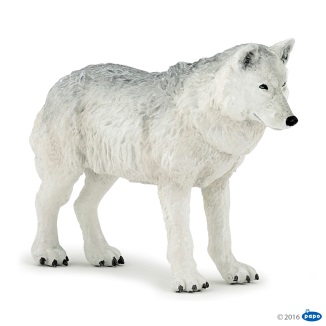 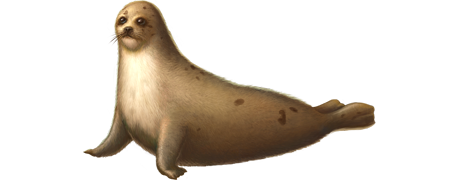 Северный волк
Тюлень
Северный олень
Игра «Кого не стало?»
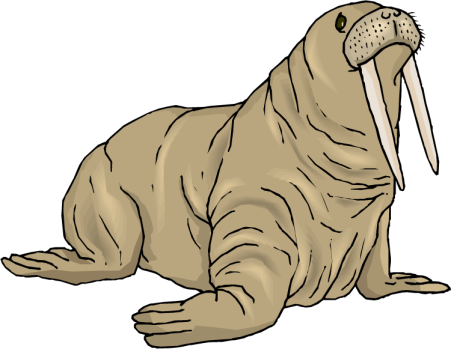 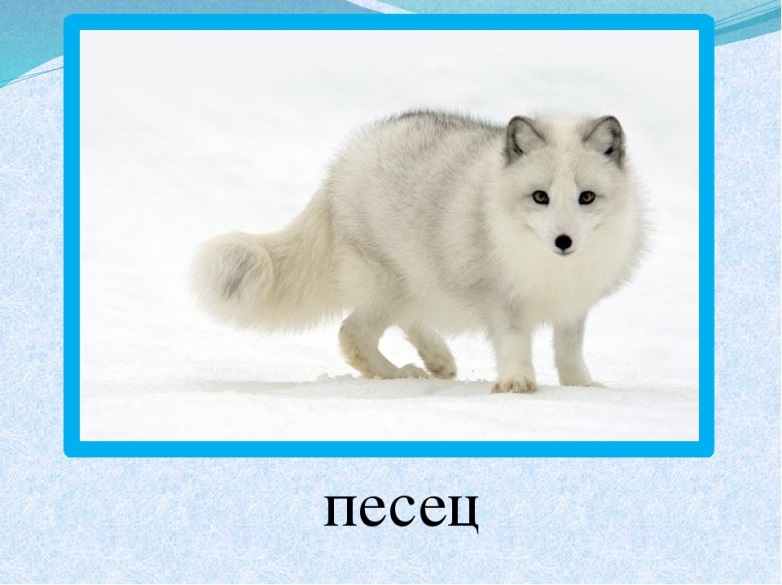 песец
Морж
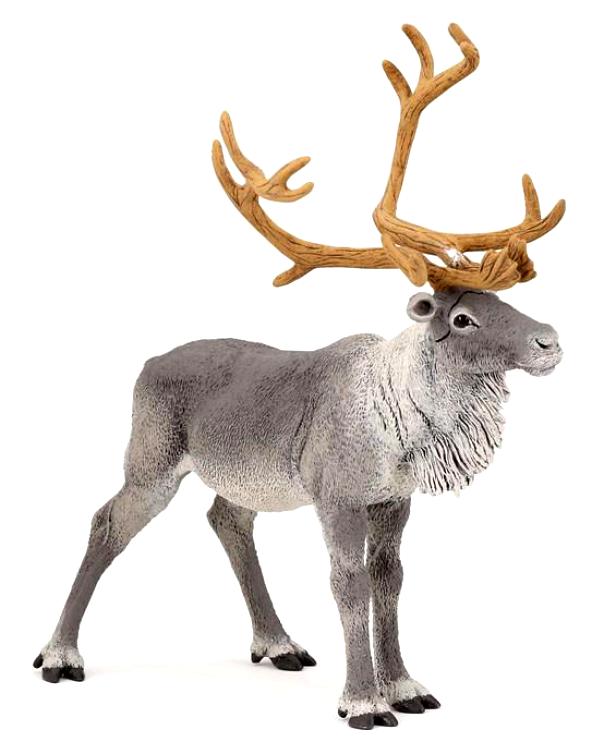 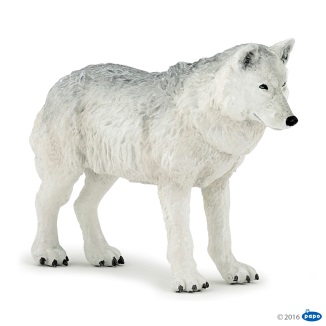 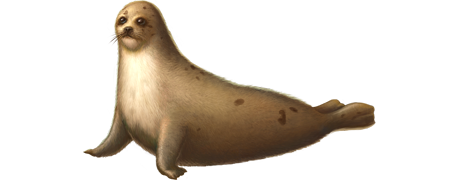 Северный волк
Тюлень
Северный олень
Игра «Кого не стало?»
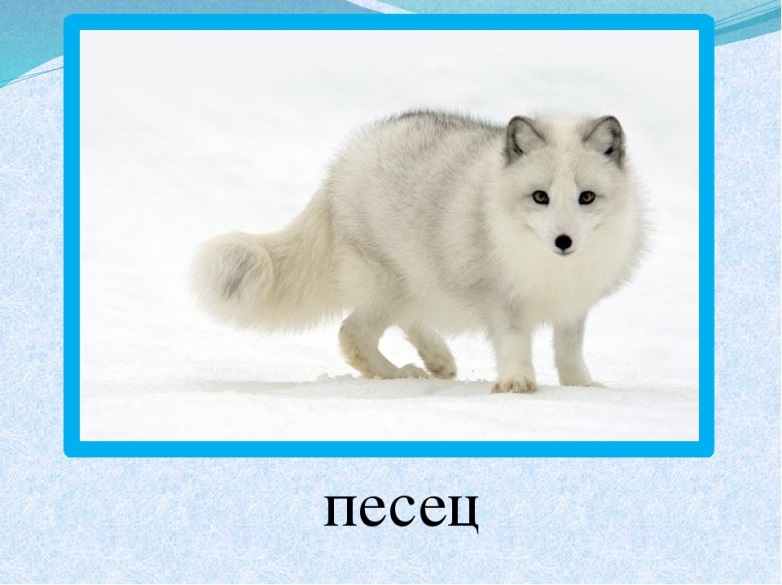 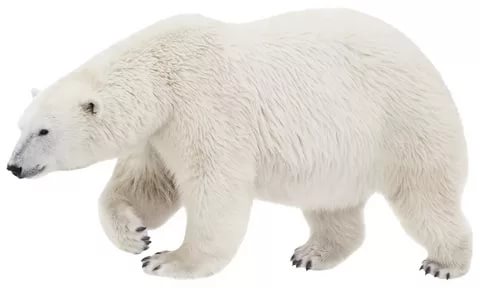 песец
Белый медведь
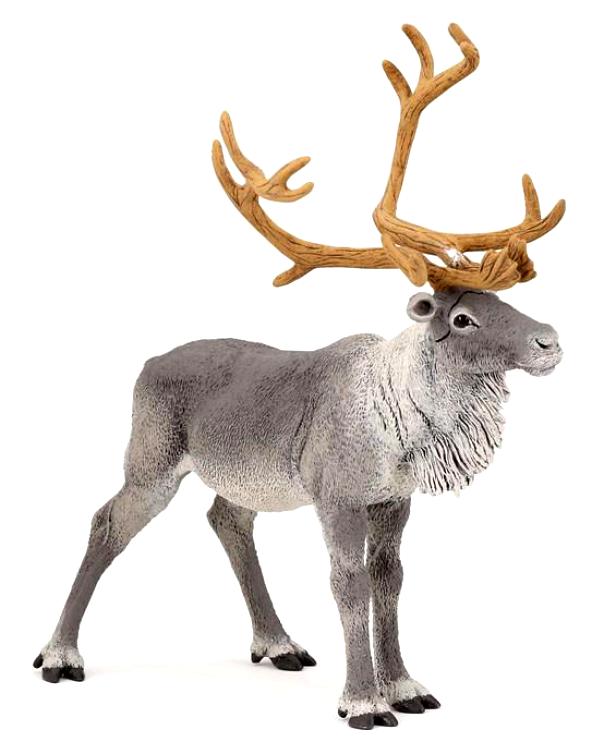 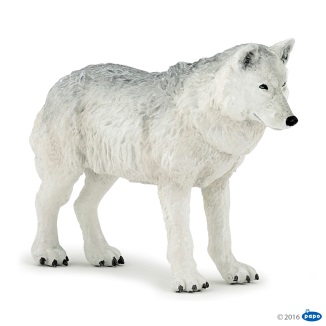 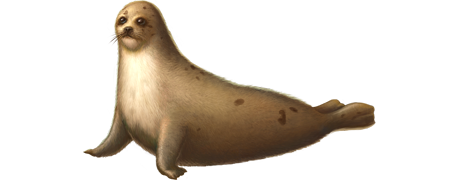 Северный волк
Тюлень
Северный олень
Игра «Кого не стало?»
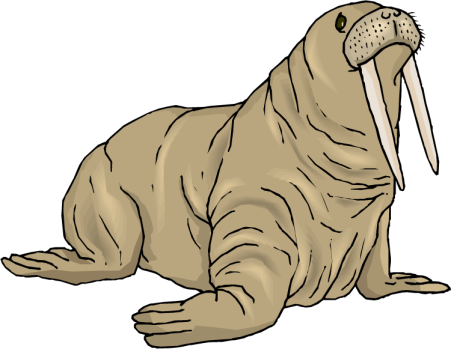 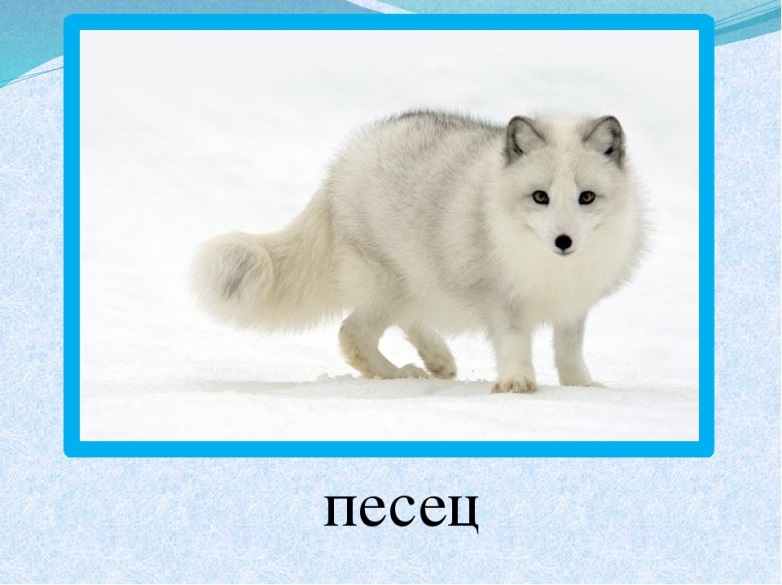 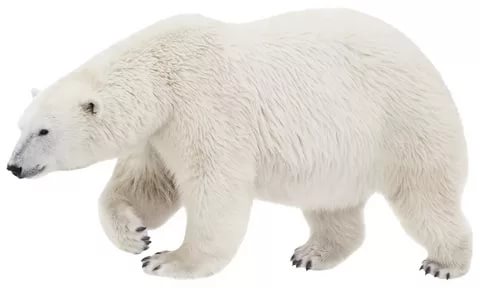 песец
Морж
Белый медведь
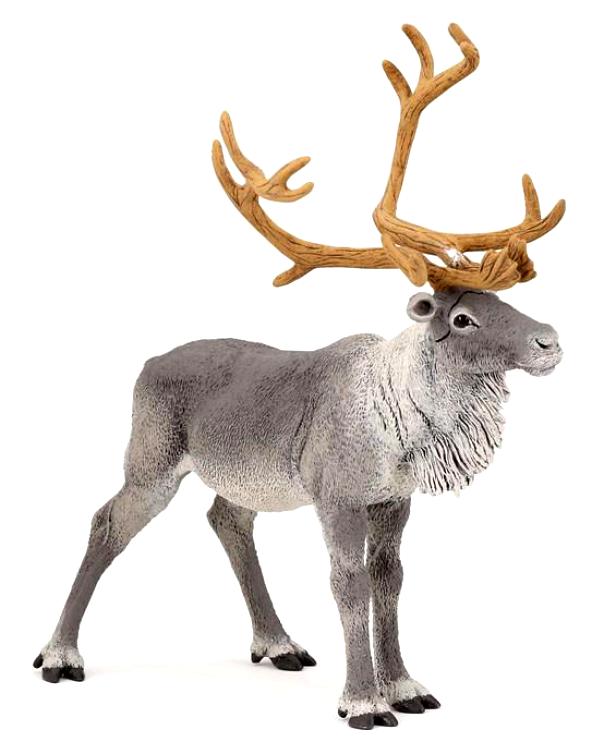 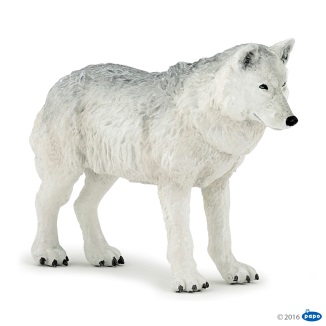 Северный волк
Северный олень
Игра «Кого не стало?»
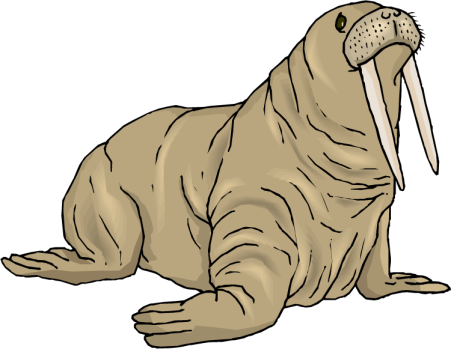 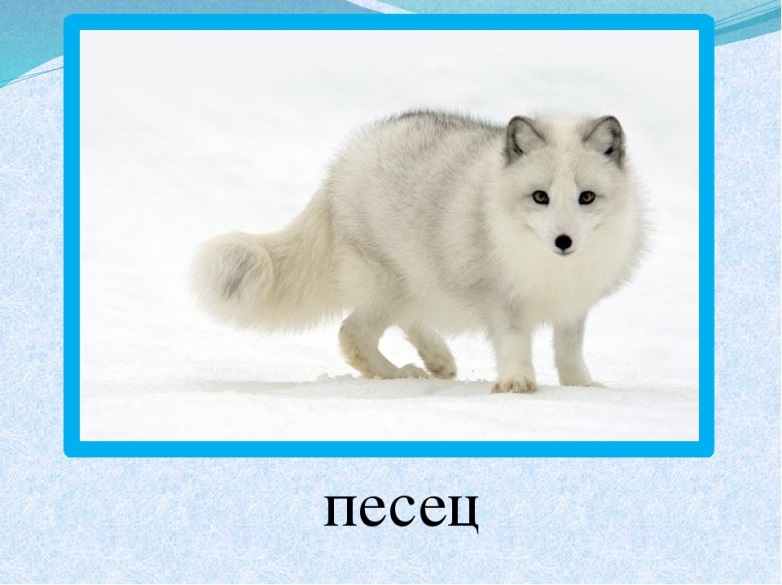 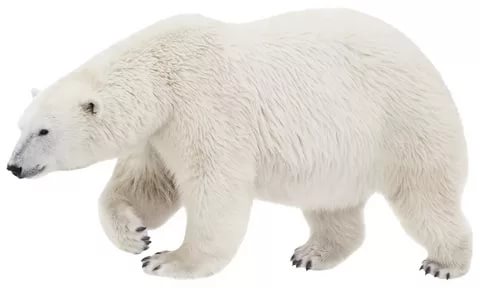 песец
Морж
Белый медведь
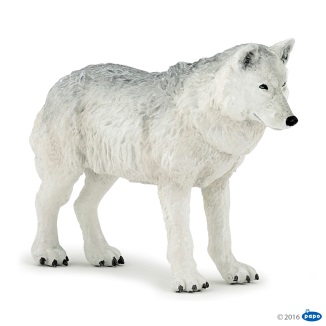 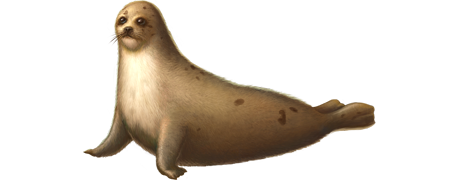 Северный волк
Тюлень
Игра «Один-много»
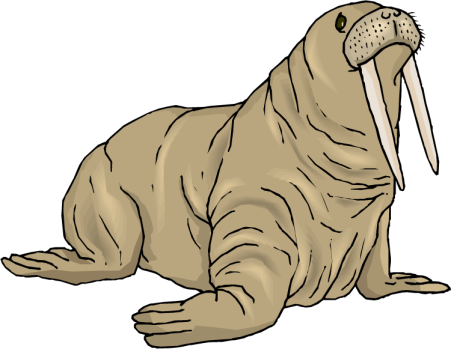 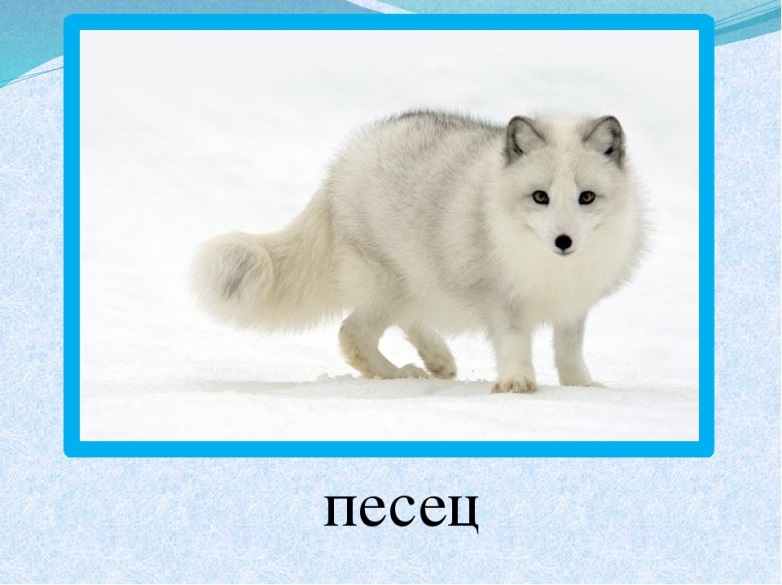 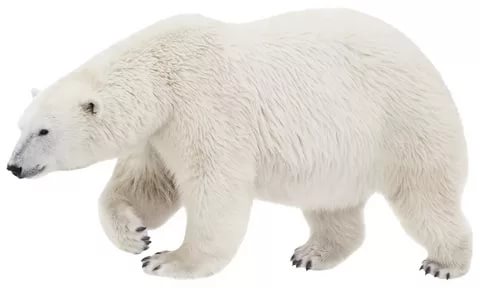 песец
Морж
Белый медведь
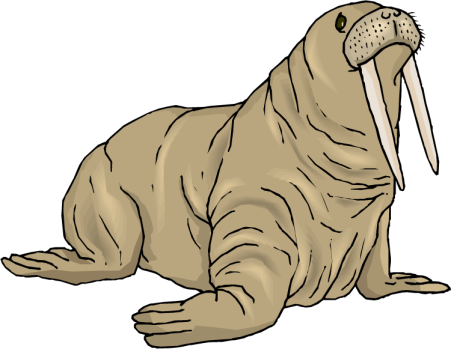 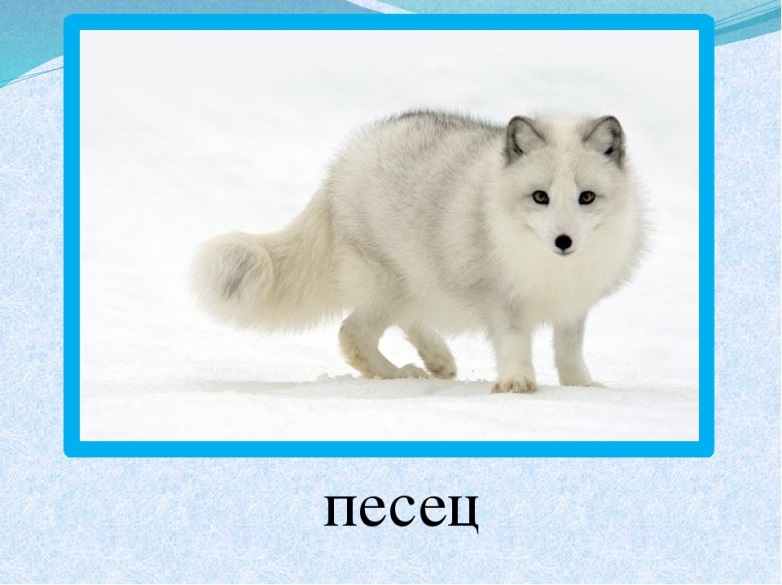 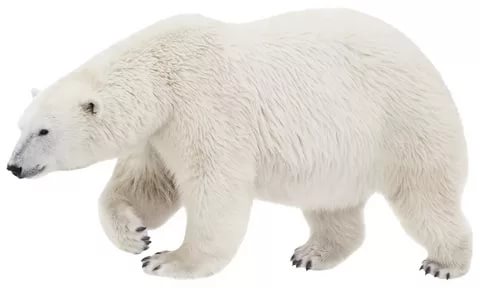 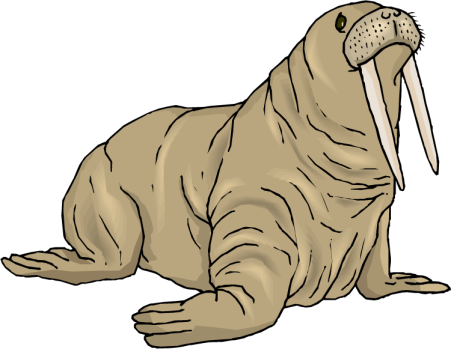 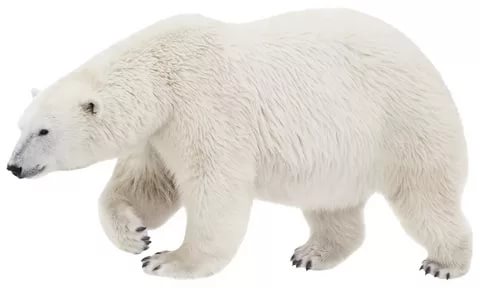 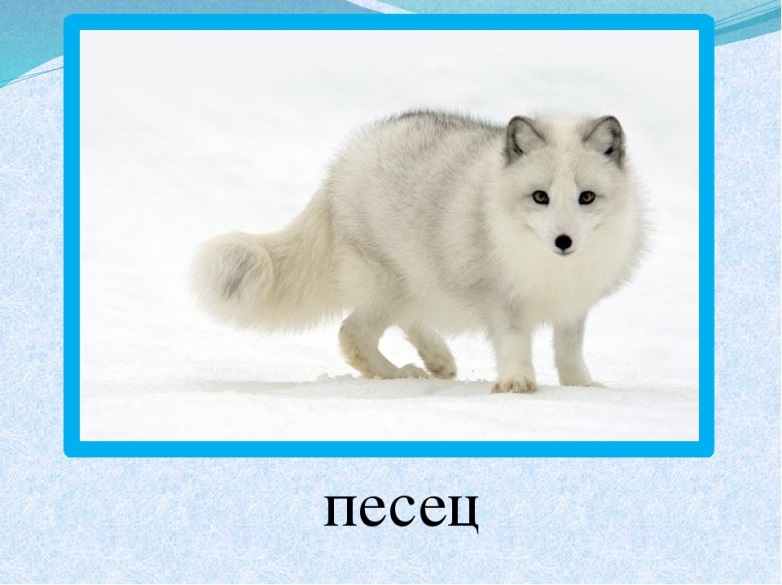 Белые медведи
Моржи
песцы
Игра «Один-много»
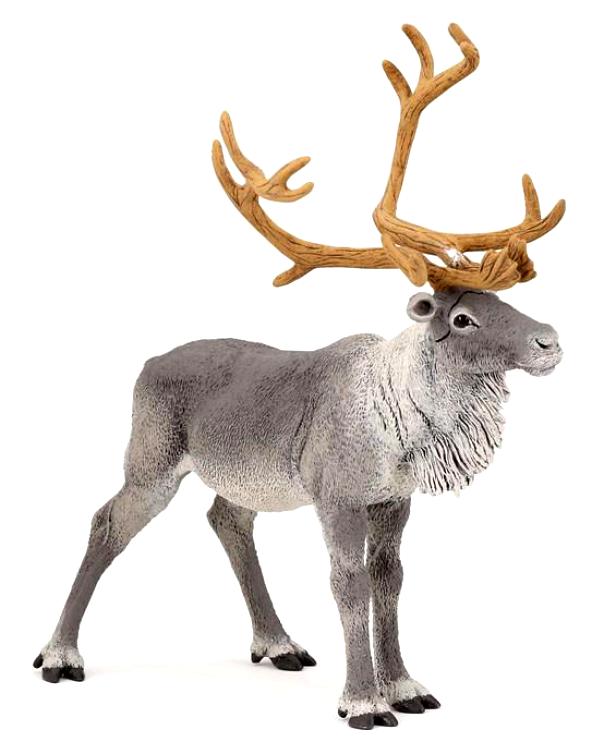 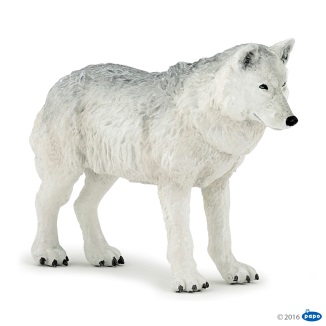 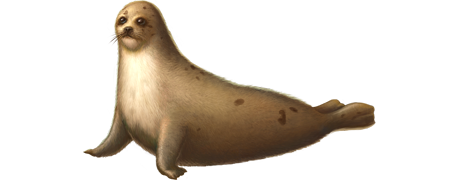 Северный олень
Северный волк
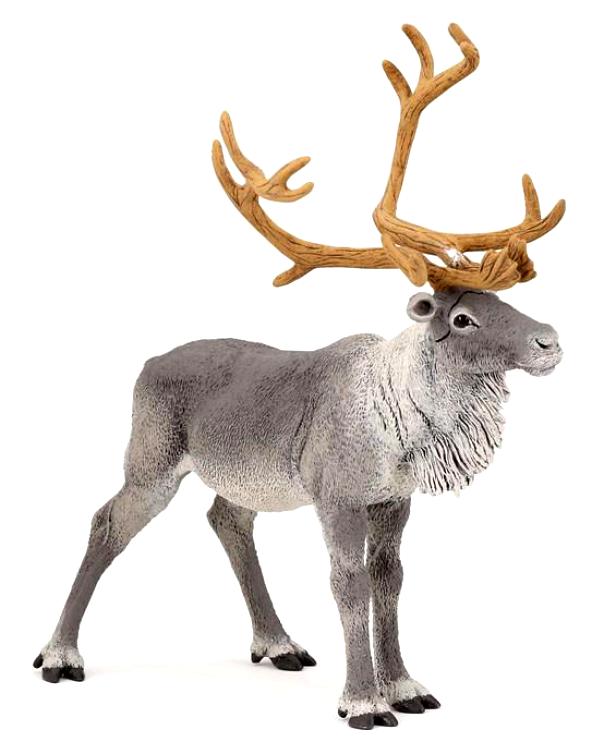 Тюлень
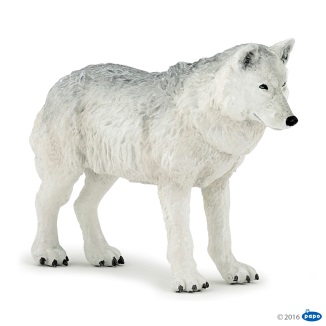 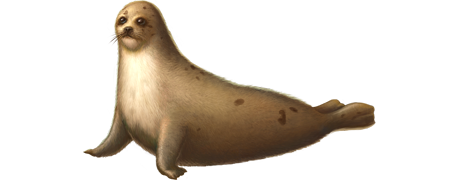 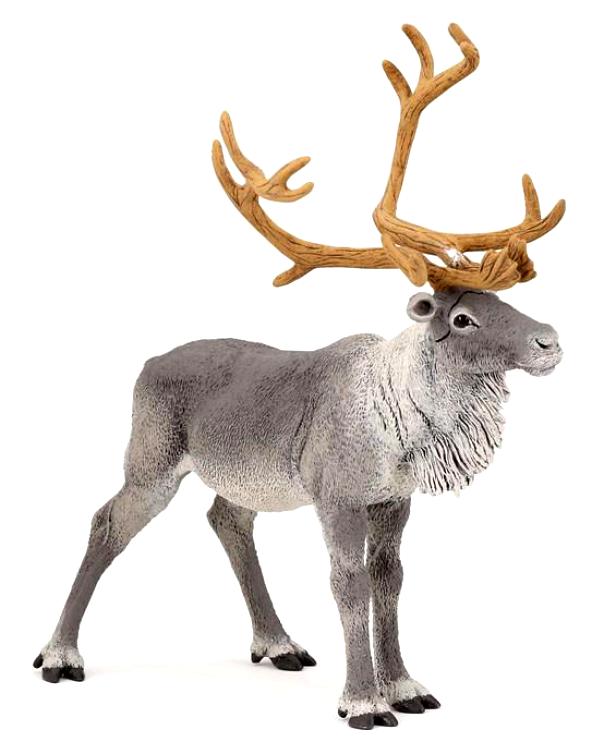 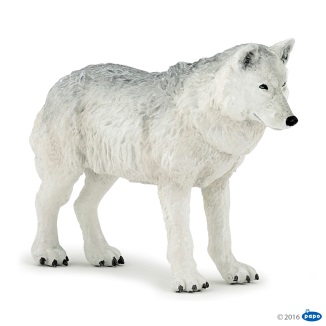 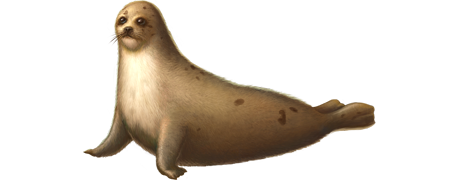 Северные волки
Тюлени
Северные олени